Das ist Pfadfinden
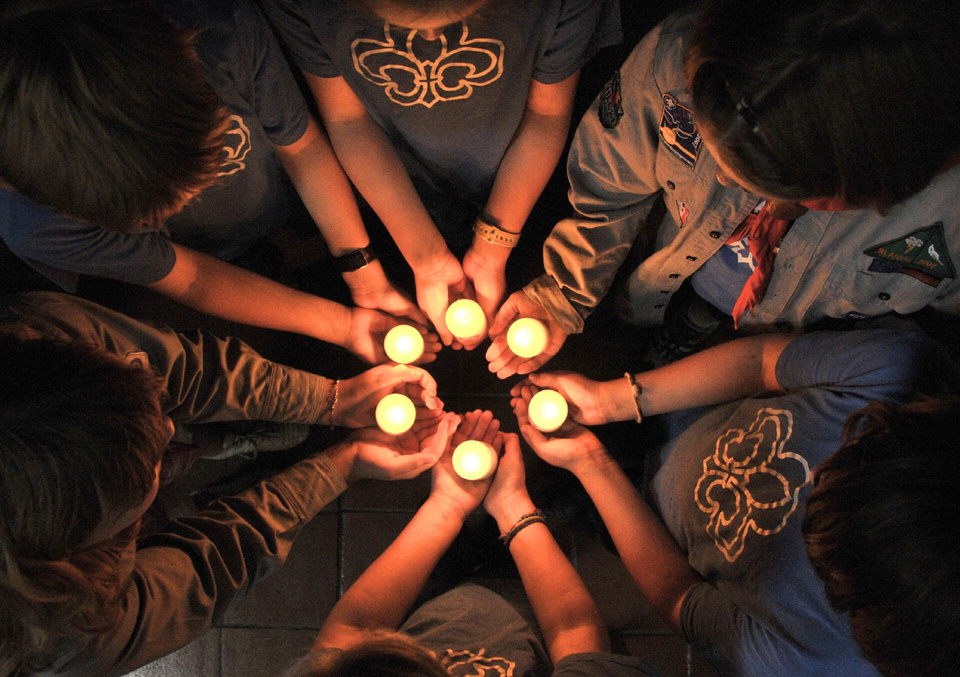 *
Dankbarkeit 
macht das Leben erst reich.
*Nah
Dietrich Bonhoeffer
Kontakt: VCP-Bundeszentrale, Wichernweg 3, 34121 Kassel  Foto: VCP / Andreas Kläger